Chào mừng các em đến với tiết
ĐẠO ĐỨC
Lớp 2
KHỞI ĐỘNG
Trò chơi: “Bịt mắt đoán đồ vật”
Vì sao chúng ta phải giữ gìn, bảo quản đồ dùng gia đình?
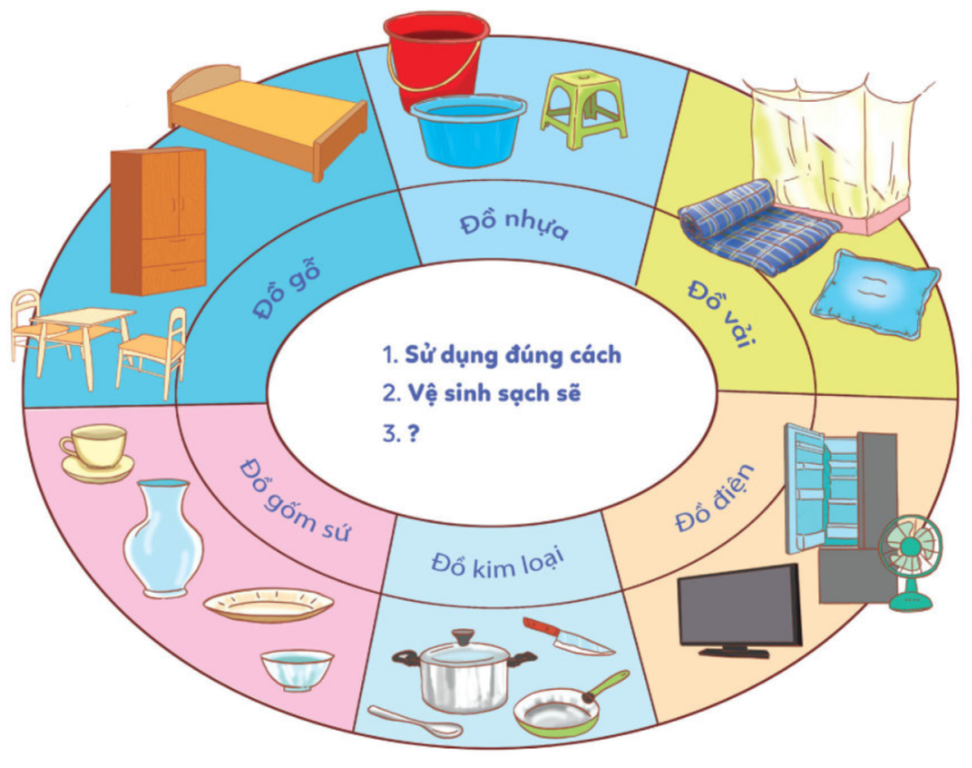 Để bảo quản đồ dùng gia đình, có những cách làm nào?
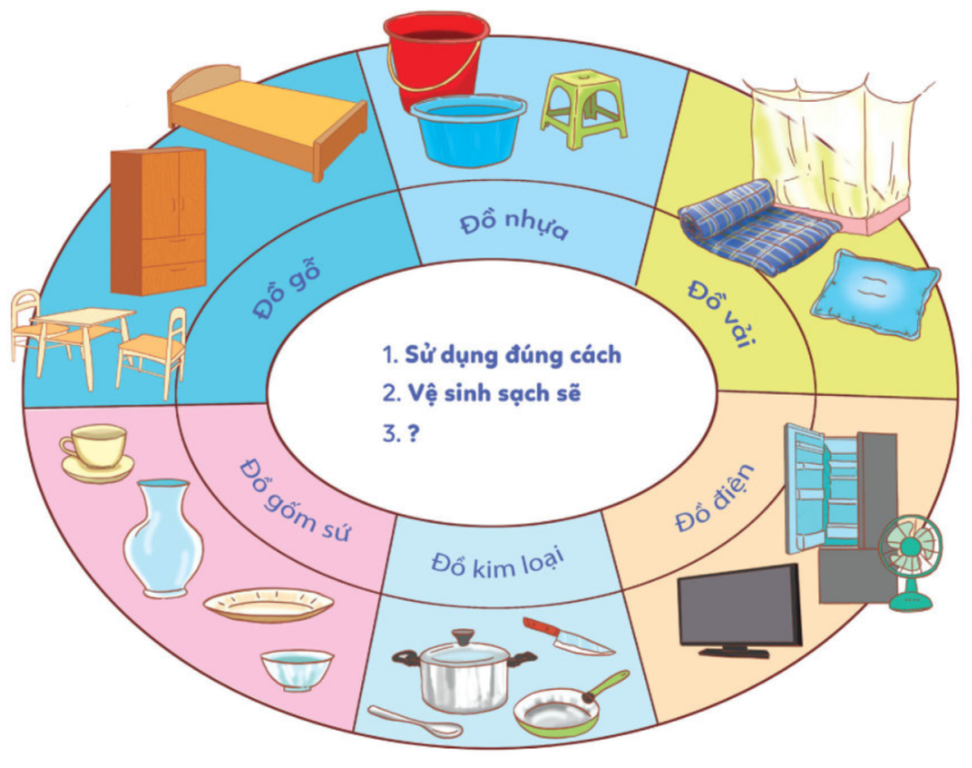 Bài 9:BẢO QUẢN ĐỒ DÙNG GIA ĐÌNH
(Tiết 2)
Hoạt động 4: Thảo luận về cách bảo quản đồ dùng gia đình
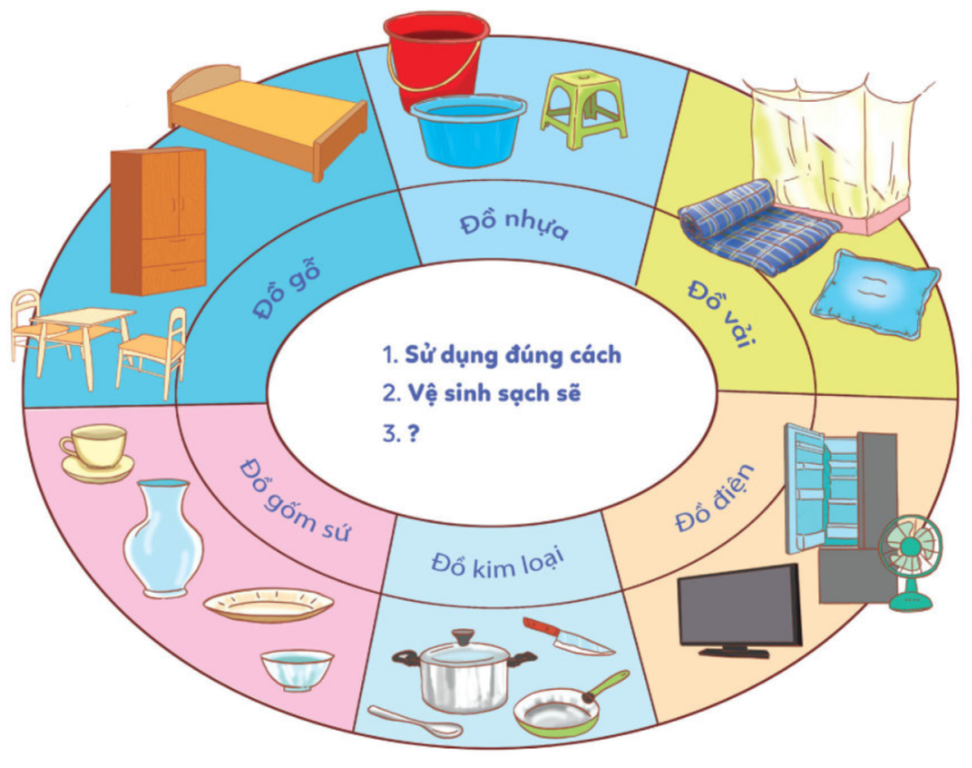 Thảo luận nhóm 4
Thiết kế sơ đồ tư duy
?
Một số cách làm để bảo quản đồ dùng gia đình
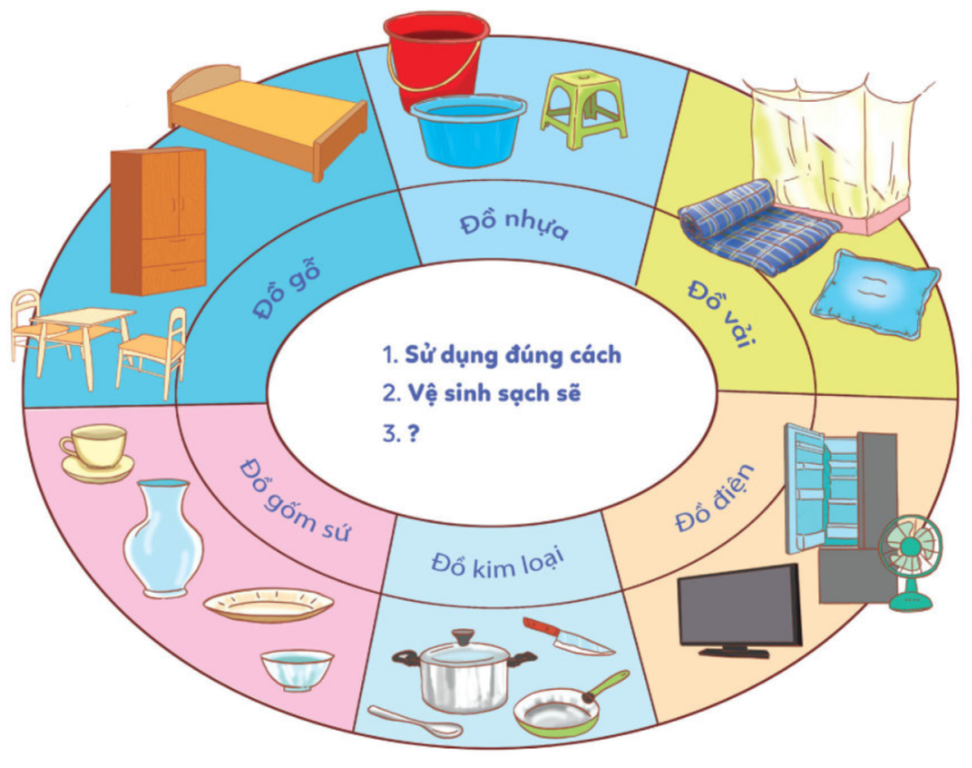 1. Sử dụng đúng cách
2. Vệ sinh sạch sẽ
3. Cất vào đúng vị trí.
4. Đánh dấu vào đồ dùng để tránh thất lạc.
…
LUYỆN TẬP
1. BÀY TỎ Ý KIẾN
Em đồng tình hay không đồng tình với việc làm nào dưới đây?
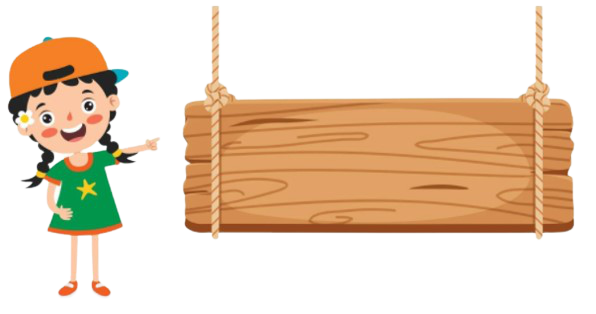 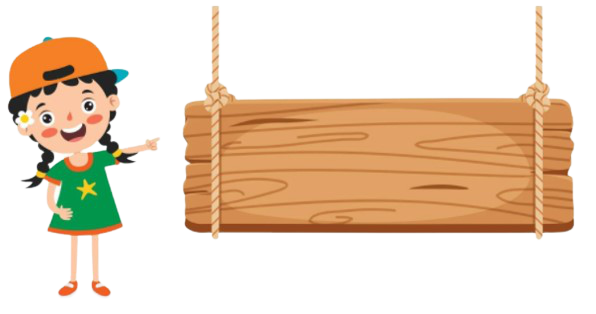 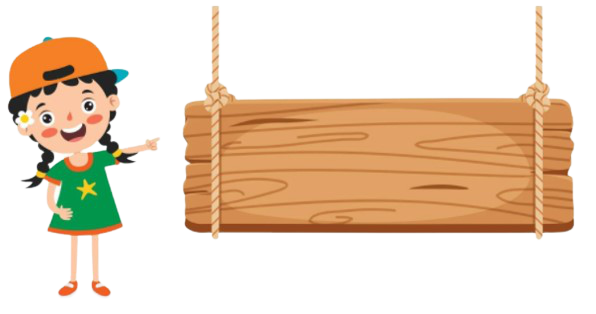 Tắt ti vi khi 
không sử dụng
Mở cửa tủ lạnh 
đứng cho mát
Thả giấy, rác vào bồn vệ sinh
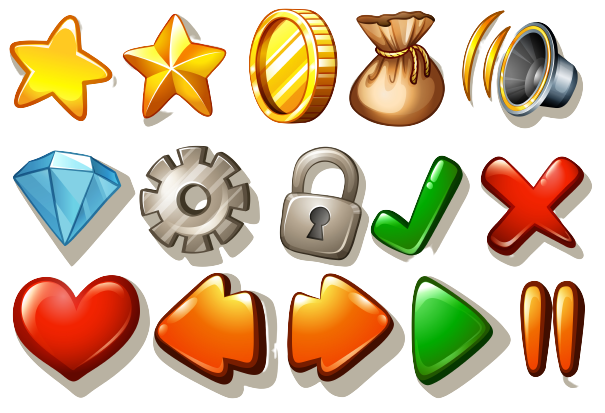 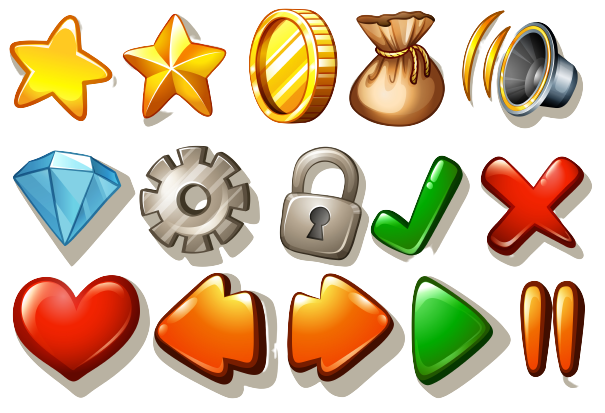 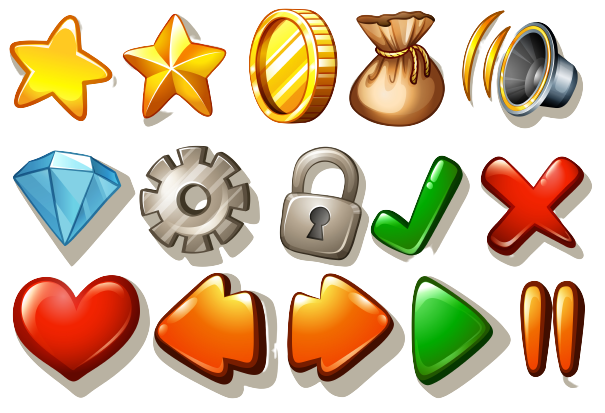 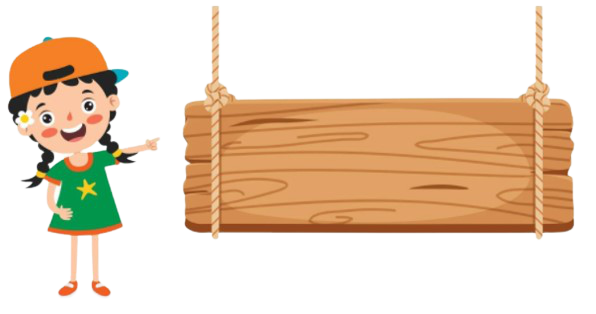 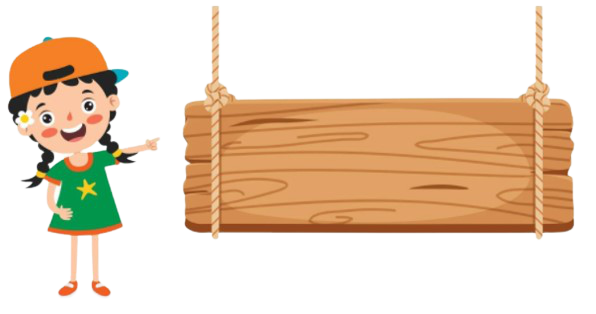 Vẽ lên giường, tủ
Rửa và cất gọn cốc sau khi sử dụng
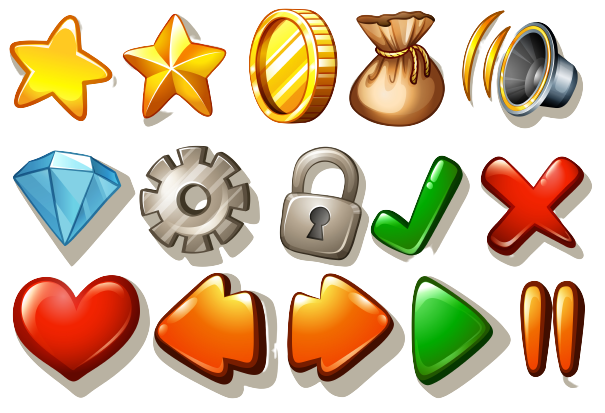 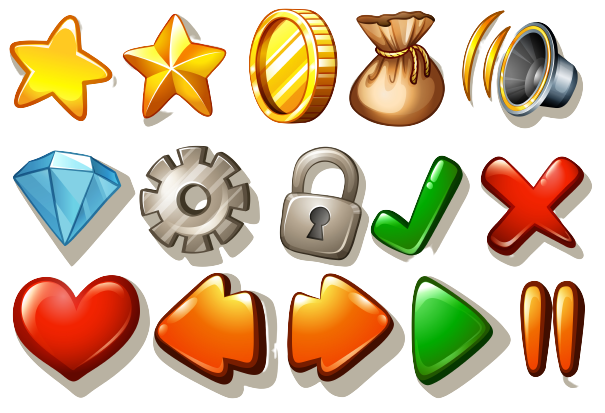 + Em thường làm những việc nào trong những việc bên ?+ Việc làm đó đã mang đến những điều gì ?
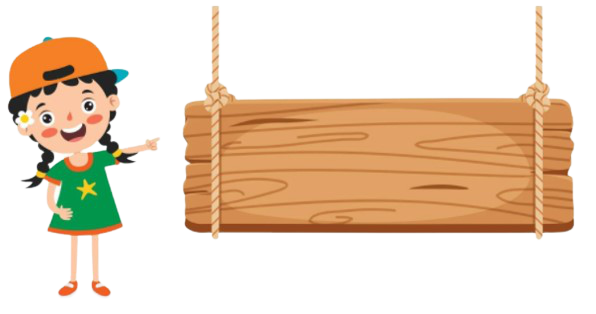 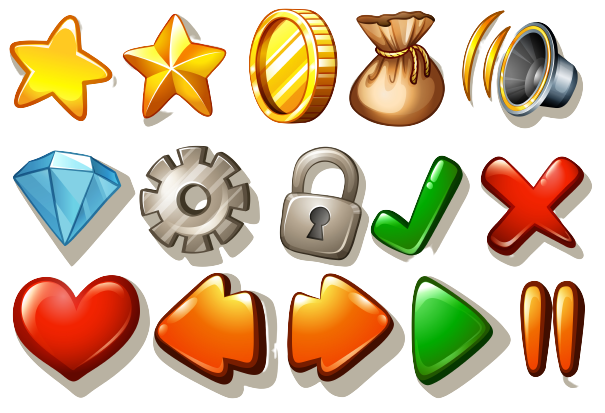 Tắt ti vi khi không sử dụng
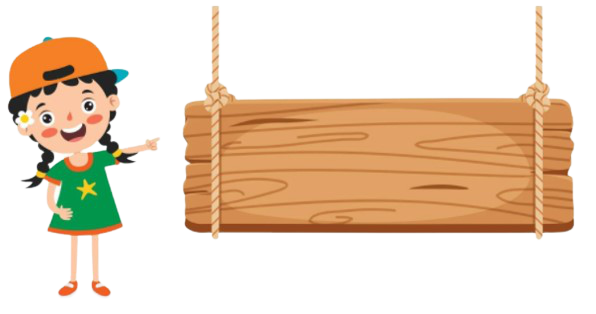 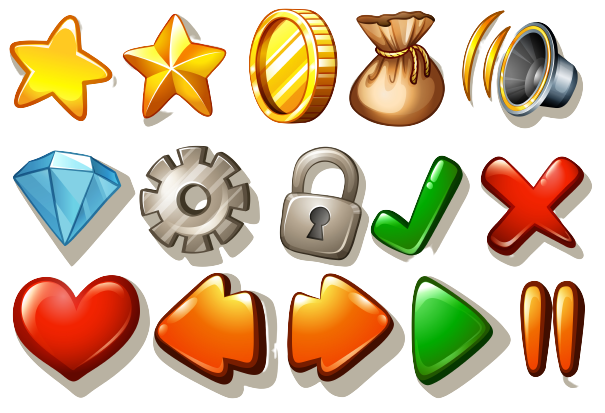 Rửa và cất gọn cốc sau khi sử dụng
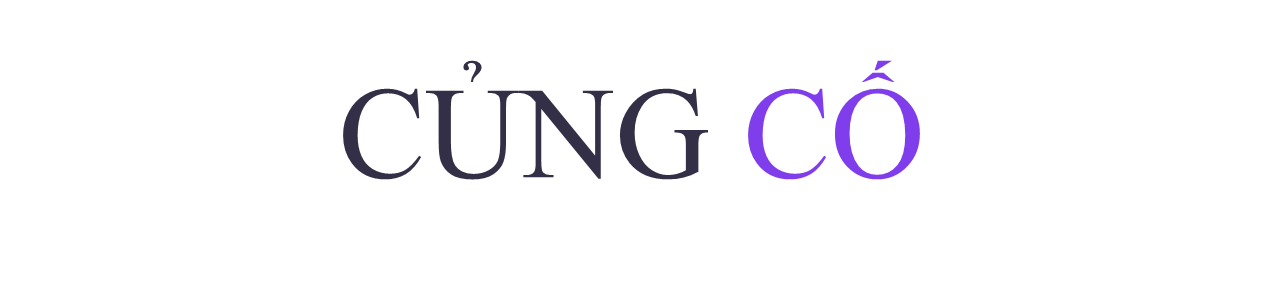 - Em học được gì qua tiết học này?
- Em muốn nhắn với bạn điều gì?
Chào các em. 
Chúc các em luôn chăm ngoan, học giỏi